Anticoagulation therapy
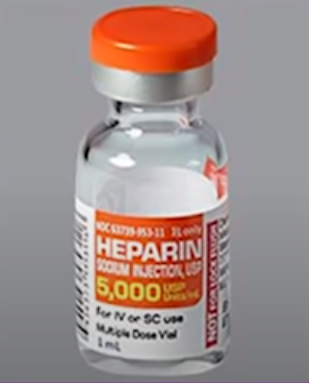 Presented By :Saif Alhaj MustafaYanal Ahmad AL-Qaisi
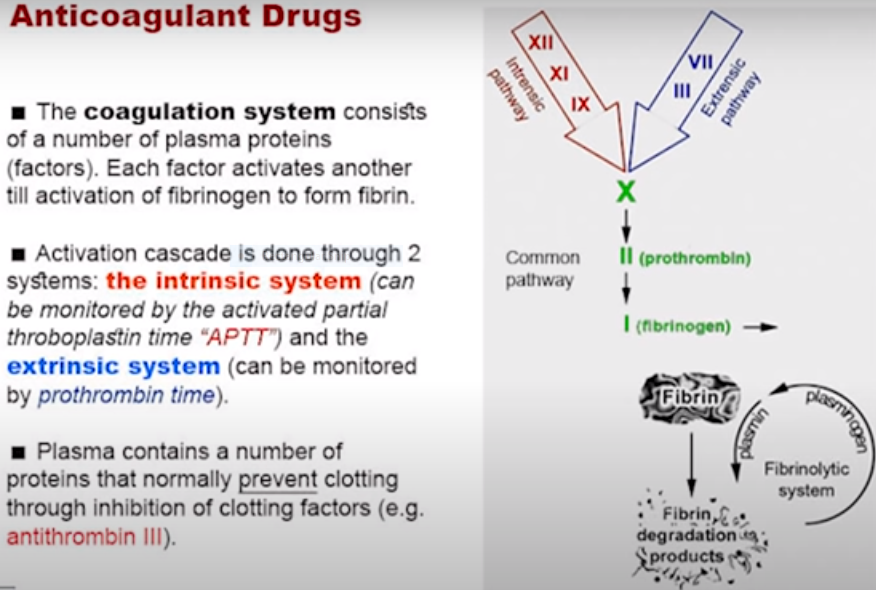 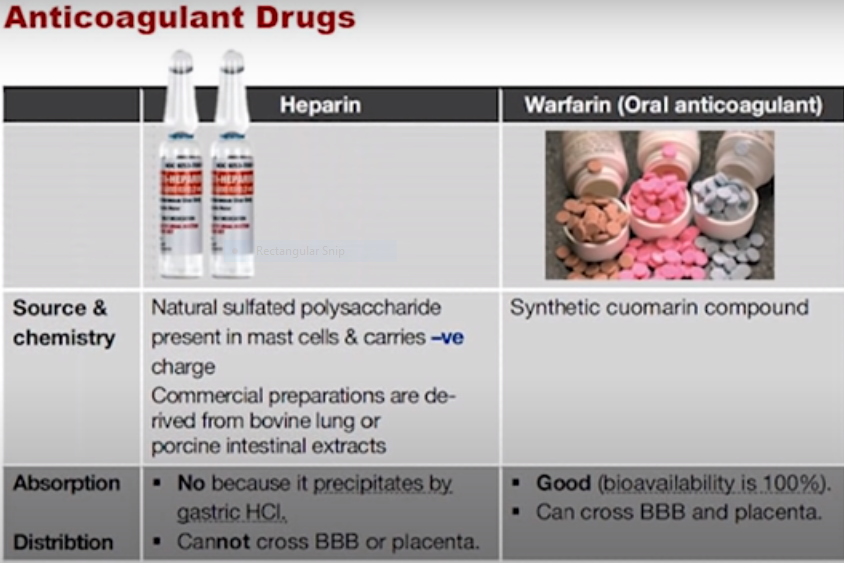 Title Lorem Ipsum
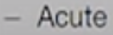 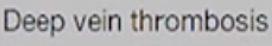 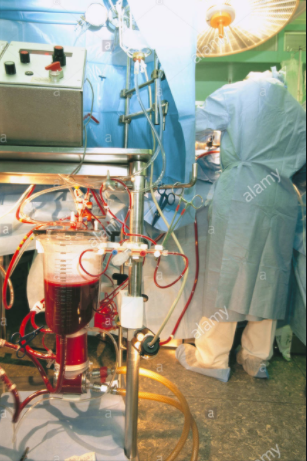 Extracorporeal Circulation
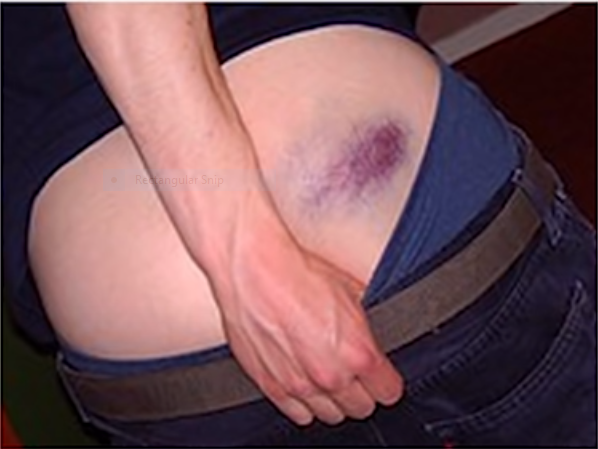 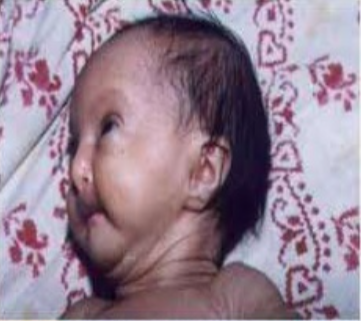 Warfarin
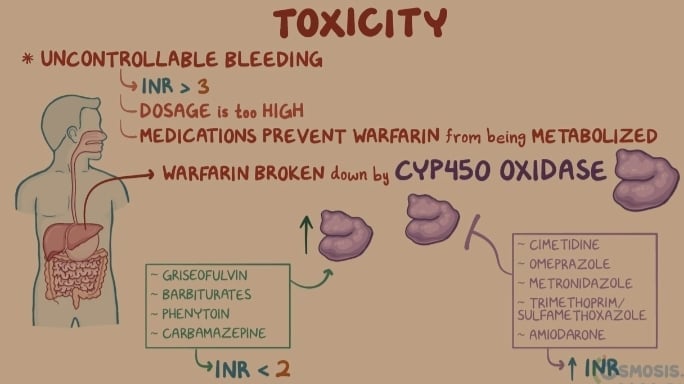 Heparin
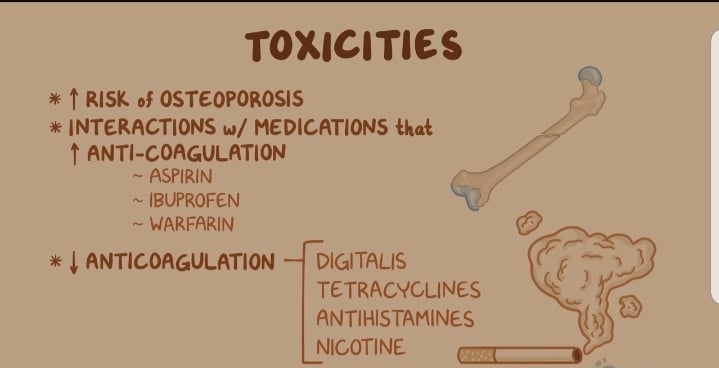 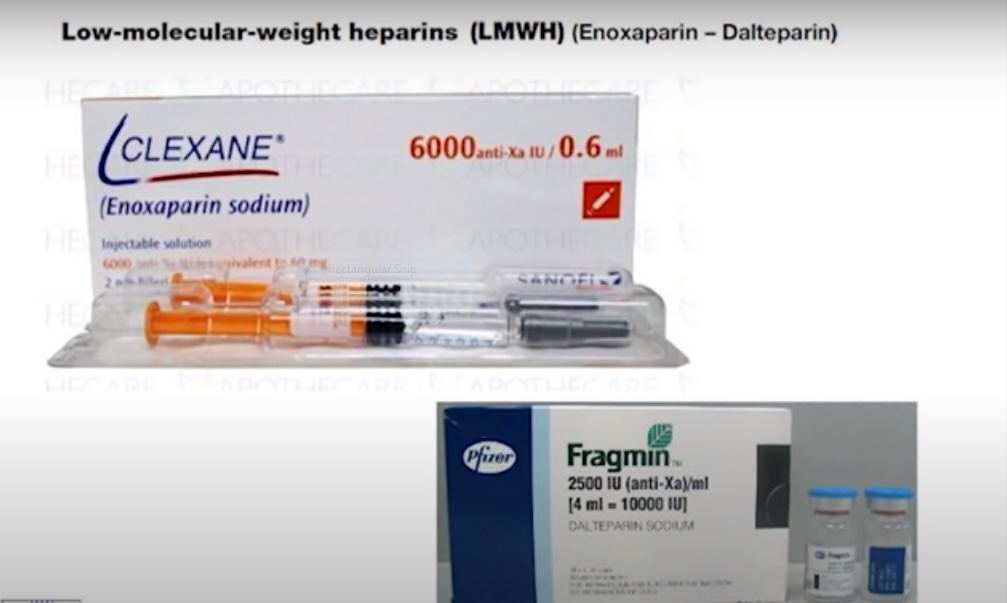 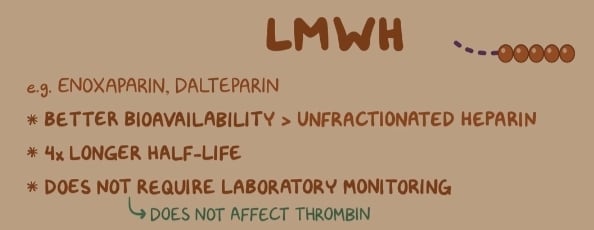